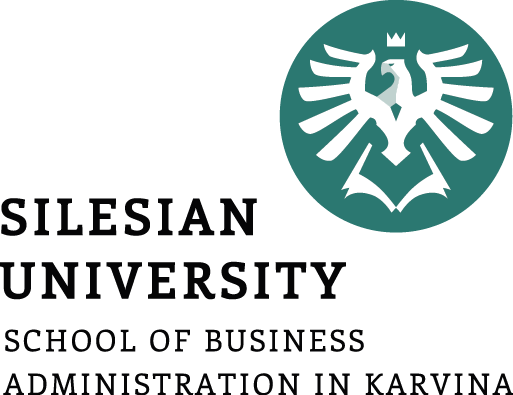 Principy řešení maloobchodní sítě
Cílem přednášky je pochopit principy řešení maloobchodní sítě
.
Halina Starzyczná
Garant předmětu
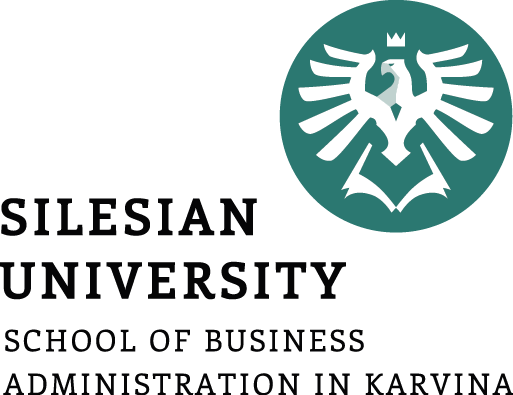 Principy řešení maloobchodní sítě
Rozmístění maloobchodní sítě a její východiska
5 principů řešení MOS, jejich charakteristika
.
Struktura přednášky
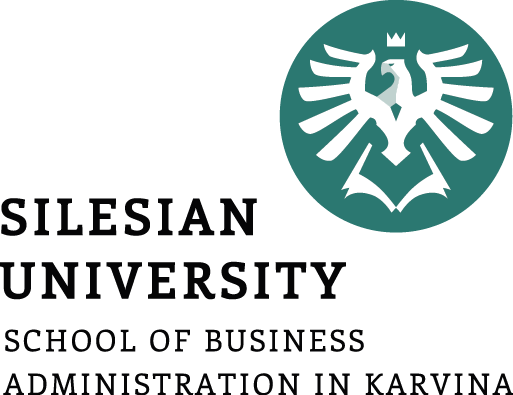 Rozmístění prodejen maloobchodní sítě
Řešení maloobchodní sítě musí zohledňovat potřeby zákazníků.
Konkrétní rozmístění maloobchodních jednotek navazuje na strukturu a charakter sídelní soustavy a typ sídelního útvarů. 

V rámci sídelního útvaru se rozhodování vedou směrem k návaznosti prodejen na ostatní jednotky, na pohyb zákazníků, dopravní dostupnost atd. 

Rozhodování obchodních firem o lokalizaci jednotek předcházejí územní a tržní analýzy, jejímž cílem je určit poptávku lokality, možnosti konkurence i určení kapacity vlastní uvažované jednotky.
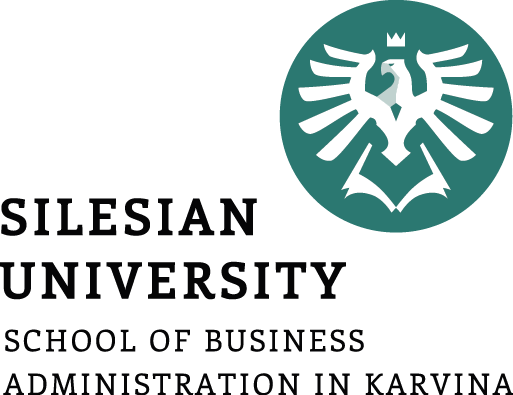 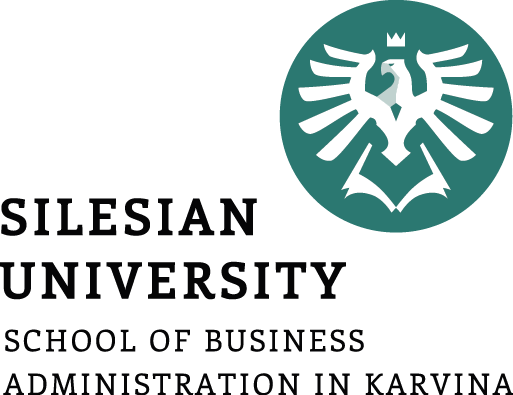 Principy řešení MOS
1. Hierarchie v řešení MOS

2. Akční rádius

3. Nákupní spád
 
4. Rovnoměrnost v rozmístění MOS

5. Prostorová a provozní koncentrace
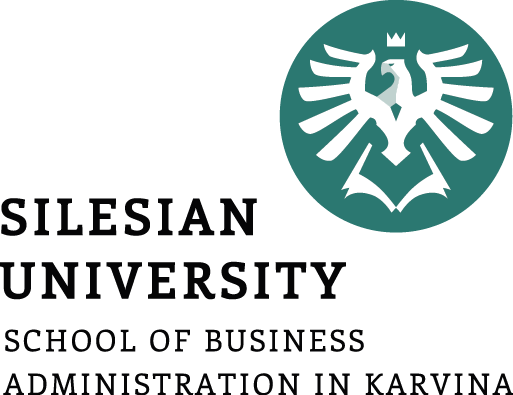 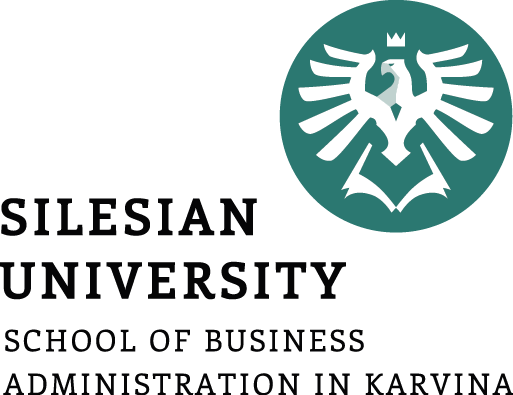 1. Hierarchie v uspořádání MOS
Rozlišujeme různé úrovně (stupně) obchodní vybavenosti příslušných částí (zón), mezi něž řadíme:

• venkovská obchodní vybavenost 
• okrsková obchodní vybavenost
• obvodová obchodní vybavenost 
• čtvrťová obchodní vybavenost 
• centrální obchodní vybavenost 
• regionální obchodní vybavenost.
Venkovská obchodní vybavenost
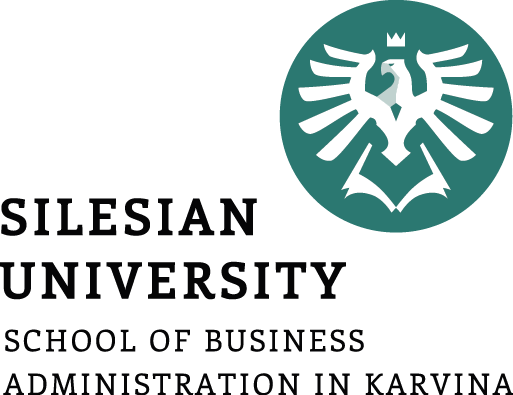 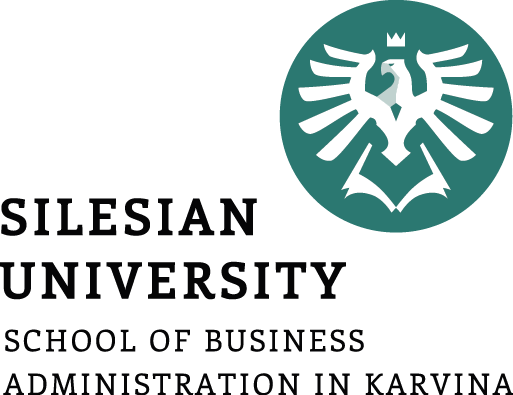 nižší koncentrace spotřebitelské poptávky a nižší  úrovní koupěschopnosti,

 část koupěschopné poptávky je odčerpávána záporným nákupním spádem do měst,

 charakter osídlení je spojen s prostorově roztříštěnou maloobchodní sítí, 
 
 nižší využitelnost moderních logistických systémů a procesů.
Vhodný typ prodejny
• malá samoobsluha s převahou potravin a doplňkovým sortimentem

• obslužná prodejna smíšeného zboží
• venkovská nákupní střediska.
Hierarchie řešení MOS - stupně obchodní vybavenosti ve městech
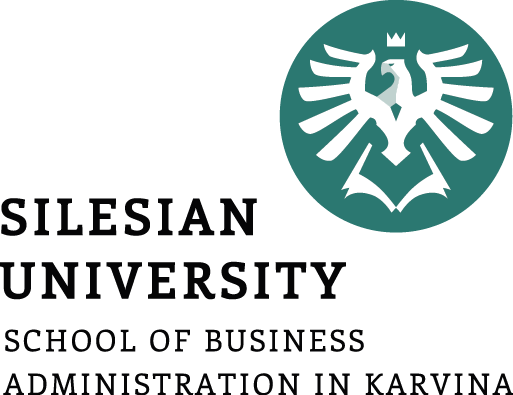 Sezónní prodej (občerstvení, květiny, upomínky)                                                           
Specializované a úzce specializované prodejny
+
Centrální   vybavenost
Kladný  nákupní spád
Specializované a úzce specializované prodejny                                    
nepotravinářského sortimentu 
Nákupní centrum
Obchodní dům
Sektorová vybavenost
Kladný  nákupní spád
+
Specializované prodejny nepotravinářského                                                                           
sortimentu  
Hypermarket
+
Obvodová     vybavenost
Záporný nákupní spád
Širokosortimentní prodejna nepotravinářského zboží                       
Prodejny typu lahůdky, cukrárna
Supermarket 
Plnosortimentní prodejna potravin typu superstore 
Smíšená prodejna
+
Základní
(okrsková) vybavenost
Záporný nákupní spád
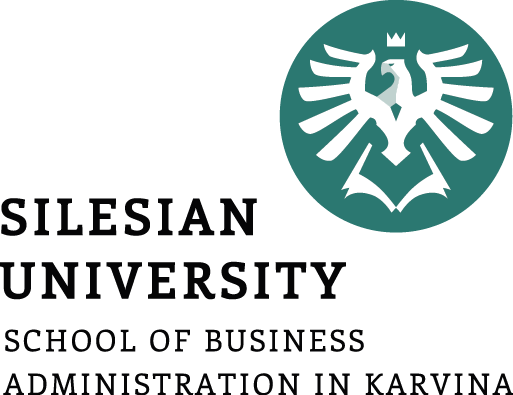 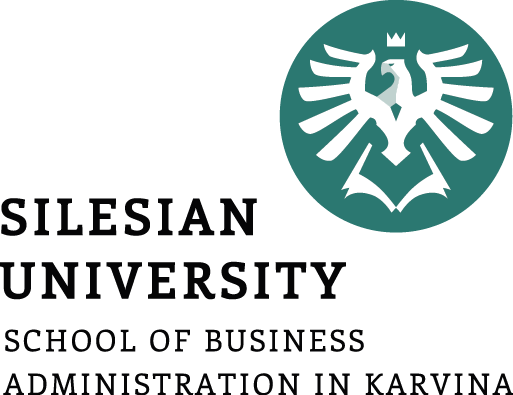 Specifika podnikání v městském prostoru
vyšší koncentrace spotřebitelské poptávky a vyšší  úrovní koupěschopnosti

větší konkurence, více obchodních partnerů, menší riziko finanční kontroly

 část koupěschopné poptávky je posilována kladným nákupním spádem do měst ovlivněným funkcí měst (lidé přijíždějí za prací, za lékařem, za kulturou, za sportem, do úřadů apod., turisté…)

 využitelnost moderních logistických systémů a procesů je efektivnější
https://comeflexoffice.cz/clanky/je-lepsi-podnikat-v-malem-meste-nebo-ve-velkomeste
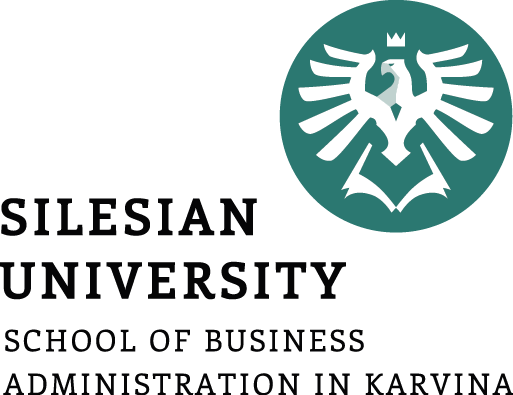 Regionální vybavenost
Obchodníci ji nestaví na místní příslušnosti a potřebě být co nejblíže zákazníkovi, ale na filozofii „být tak atraktivní, že zákazník z přijatelné vzdálenosti přijede“.
Regionální úroveň obchodní obslužnosti staví na filozofii přímého suplování či doplňování centrální, okrskové, obvodové, čtvrťové i venkovské vybavenosti.
Typy prodejen: 
• rozsáhlý specializovaný obchodní dům zahrnující velké množství specializovaných a úzce specializovaných prodejen, 
• extrémně velký hypermarket včetně širokého spektra doplňkových specializovaných a úzce specializovaných prodejen potravinářského a nepotravinářského sortimentu (nákupní středisko)
• specializovaná odborná velkoprodejna (OBI, BAUHAUS…).
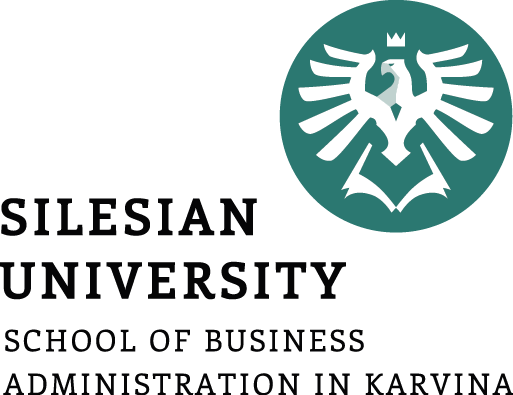 2. Akční rádius
POČET A HUSTOTA OBYVATELSTVA

BYTOVÁ ZÁSTAVBA
Vlivy působící na akční rádius
SPÁDOVÉ POMĚRY
KONKURENCE
plus

mínus
MOJ
FY XY
DOCHÁZKOVÁ VZDÁLENOST
CHARAKTER SORTIMENTU
Vlastnosti akčního rádia:
Minimální hranice akčního rádia
Maximální hranice akčního rádia
Kruhová metoda
Odhad počtu potencionálních zákazníků (SO)
MOJ
FY Y
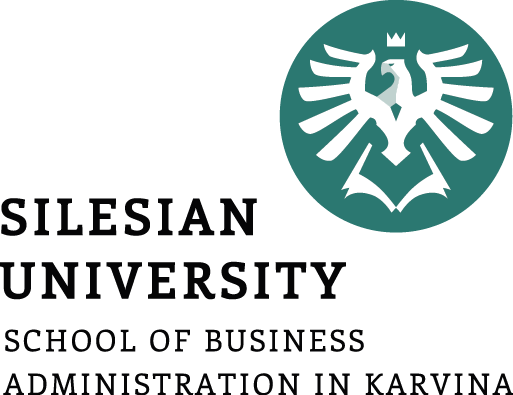 Aplikace kruhové metody při odhadu počtu zákazníků
Kruhová metoda:  soustředné zóny (soustředné  kružnice) se opisují kolem předpokládaného místa lokalizace prodejny. 
●Tyto zóny představují určitou pravděpodobnost nákupu, ovlivněnou docházkovou vzdáleností
●Plocha kruhu představuje akční rádius prodejní jednotky. 
● Odhad počtu potencionálních zákazníků lze pak odvodit od hustoty obyvatelstva na km² daného akčního rádia.
Postup výpočtu: Zjistíme:
rozlohu sídelního útvaru (v km²)
počet obyvatel celkem
počet obyvatel na km² 
plochu kruhu P = 3,14r² 
r = ? (chodec ujde za hodinu cca 5 km (z toho odvodíme docházkovou vzdálenost v km pro 5 min, 10 min, 15 min, …).
*
r
Pokud by byl počet obyvatel na km²  500.  Tak při docházkové vzdálenosti 10 min (cca 0,8 km) by plocha kruhu činila 2 km.² Počet obyvatel AR = 2x500=1000
Příklad výpočtu na s. 153 (skripta)
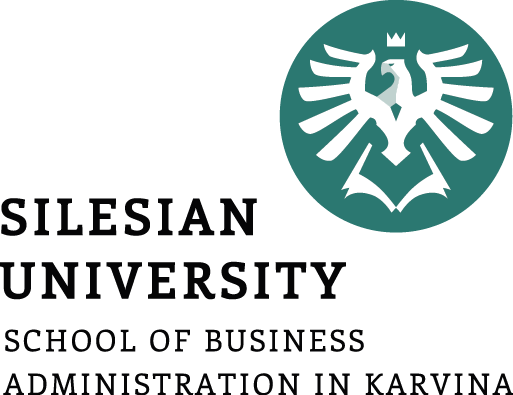 Akční rádiusMinimální a maximální hranice akčního rádia
Minimální hranice:




Maximální  hranice:
    
    
     
  (plochy, forma prodeje, zboží, pracovníci,…)
počet potenciálních zákazníků, minimální rentabilita
docházková vzdálenost, kapacita prodejny
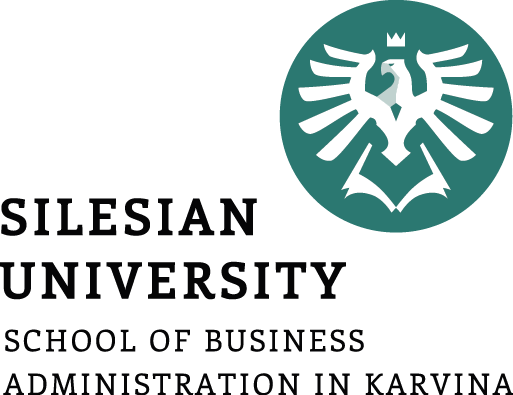 3. Nákupní spád
přesun koupěschopné poptávky mimo místo svého bydliště



Nákupní spád může být: 
 vnější a vnitřní (mezi SÚ)

           
 kladný a záporný (příliv a odliv koupěschopné poptávky)
Mobilita obyvatelstva, zaměstnání,
škola, zdravotnické zařízení, úřad, 
rekreace…
+
+
+
+
+
+
Schematické znázornění vnitřního nákupního spádu
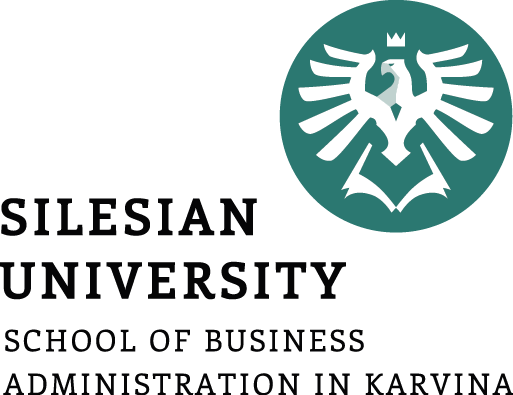 mínus
okrsek
+
+
mínus
+
+
obvod
+
centrum
+
+
plus
+
Ve větších městech je současná podoba modifikována přesunem obchodu do periferních částí měst (nákupních center)
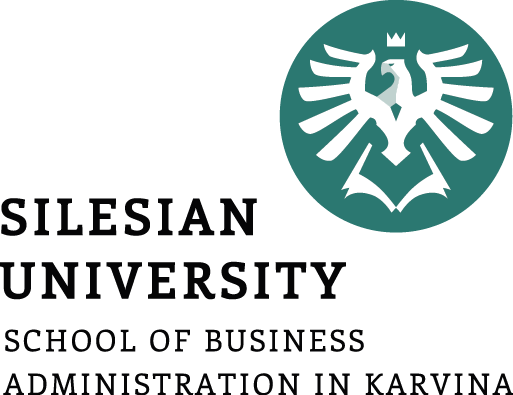 Vymezení nákupního spádu
souhrn kladných a záporných přesunů výdajů obyvatelstva
SALDO NÁKUPNÍHO SPÁDU
Nákupní spád vyjadřujeme:
a) absolutně (v Kč)
b) relativně (v indexech, v %)
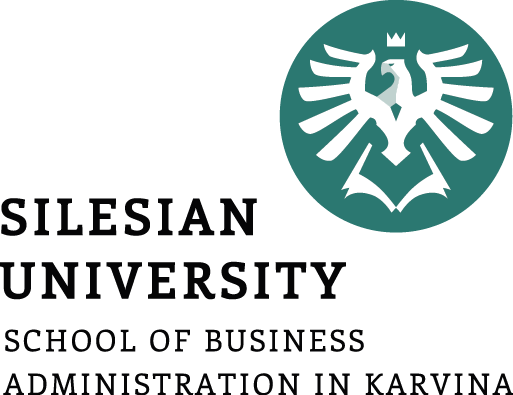 absolutní výše salda NS v Kč
NS lk = MO lk – KF lk
MO lk        skutečný maloobchodní obrat lokality
KF  lk            kupní fondy lokality (teoretický obrat-
                průměrný obrat na 1 obyv. x počet obyv. 
                 lokality), zpřesnění indexem kupní síly 
                 obyvatelstva (odchylka od průměru v ČR)
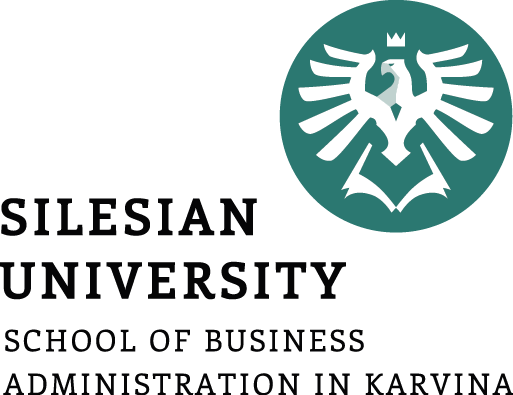 b) relativně (index, %)
●podílem salda NS na kupních fondech (v %)
% NS lk = MO lk – KF lk / KF lk   x 100
● měřením směru a intenzity NS (v indexovém vyjádření, v %) – komplexní pohled
I MRlk = MO lk/ MO´´lk  x 100
MR lk = míra realizace výdajů   obyvatelstva
MO´´= teoretický obrat (KF)
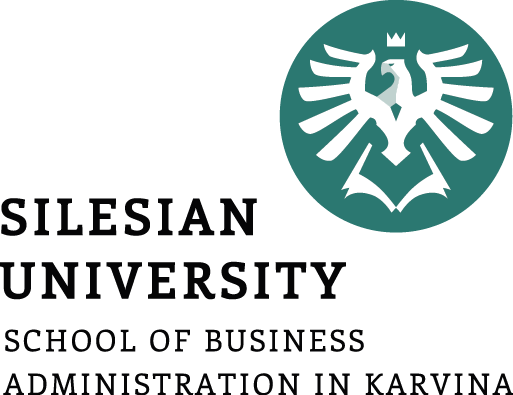 Platí, že mohou nastat následující situace:
Kupní síla obyvatelstva - 2009
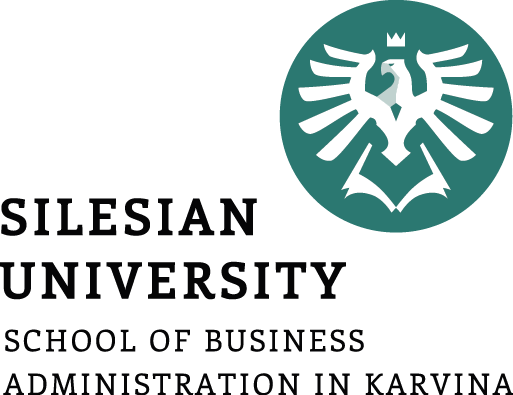 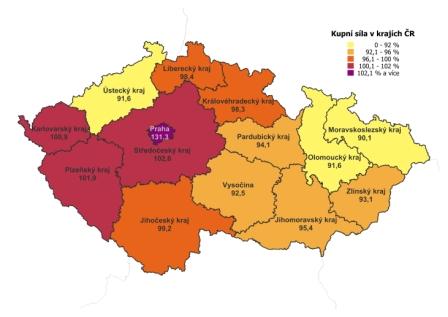 http://www.regiograph.cz/cs/Nova-data-tykajici-se-kupni-sily-v-okresech-a-obcich-n276/
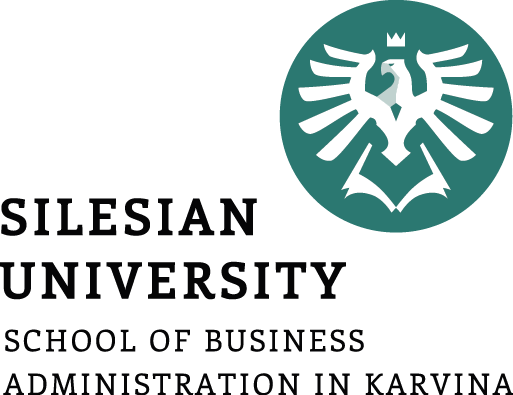 Kupní síla obyvatelstva 2018
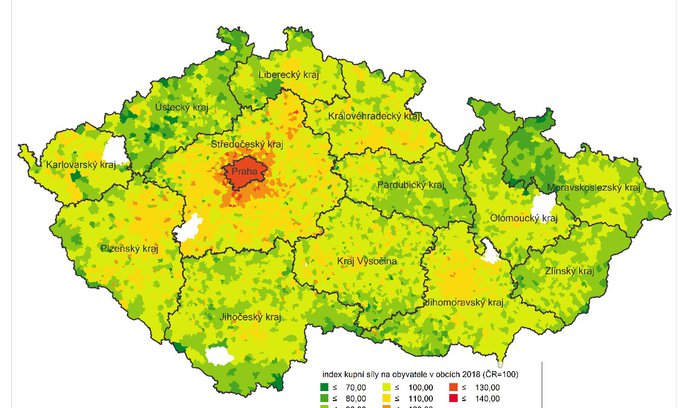 Zdroj: https://www.e15.cz/finexpert/nakupujeme/kupni-sila-v-regionech-se-vyrovnava-praha-se-zbytku-republiky-vymyka-1354082
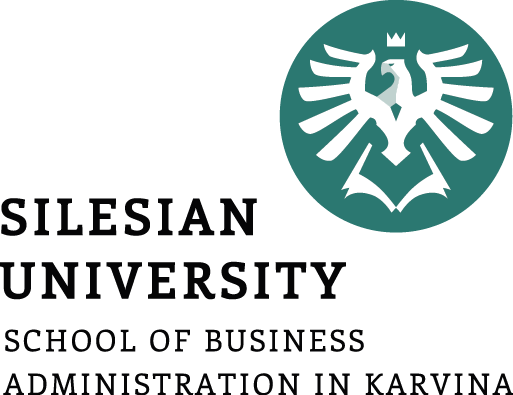 Nejbohatší okresy (ČR=100,0), rok 2007, kupní síla
https://www.mediaguru.cz/clanky/2007/12/uroven-kupni-sily-se-v-regionech-vyrazne-lisi/
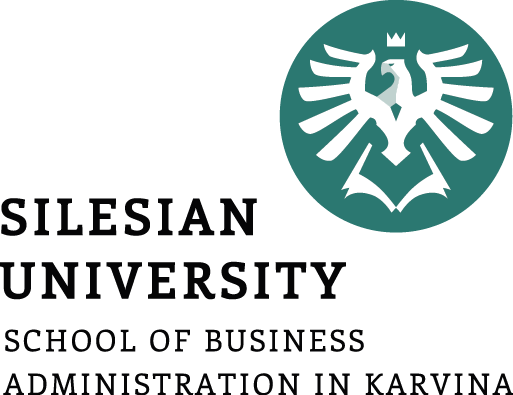 Nejbohatší a nejchudší okresy v ČR 2018 – kupní síla
https://www.e15.cz/finexpert/nakupujeme/kupni-sila-v-regionech-se-vyrovnava-praha-se-zbytku-republiky-vymyka-1354082
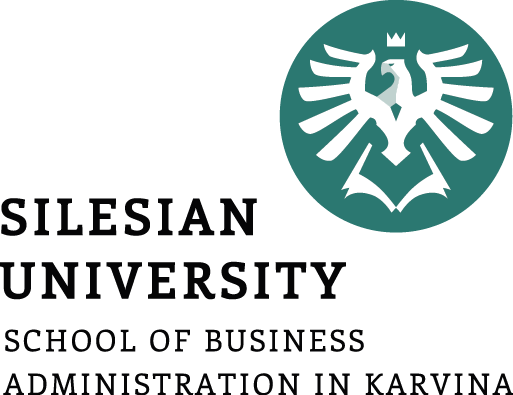 Modelová úloha na vymezení  salda NS č. 1
Zadání: V jednom malém městě v ČR byl v maloobchodní síti s potravinářským sortimentem realizován obrat ve výši 750 mil. Kč.
Vypočtěte hodnoty nákupního spádu, jestliže:
   - průměrný spotřební výdaj na 1 obyvatele za potraviny činí cca 25 000 Kč/za rok,
    - IKS (index kupní síly) se odhaduje pro   danou lokalitu: 0,95
    - počet obyvatel: 30 000
Výpočet:
saldo NS (absolutně)
Saldo NS = MO lk – KF lk = 750 000 000 - (30 000 x 25 000 x 0,95)
    =  750 000 000 - (712 500 000)
 =  37 500 000 Kč
 =  (kladný nákupní spád)
Saldo NS (relativně)
   % NS = (MO lk – KF lk / KF lk) x 100
 =  750 000 000 - 712 500 000 / 712 500 000 x 100
 =    37 500 000 Kč/ 712 500 000  x 100
		  =  5,26 %
	MR lk = (MO lk/ MO´´lk ) x 100 =
	            = (750 mil./712,5 mil.) x 100
		 =  105,26 %
Odp.: V lokalitě je kladný NS ve výši 5,26%.
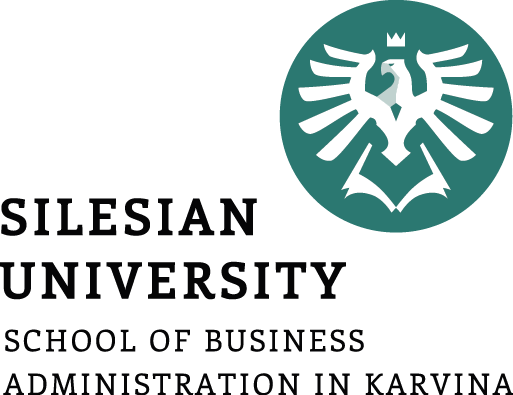 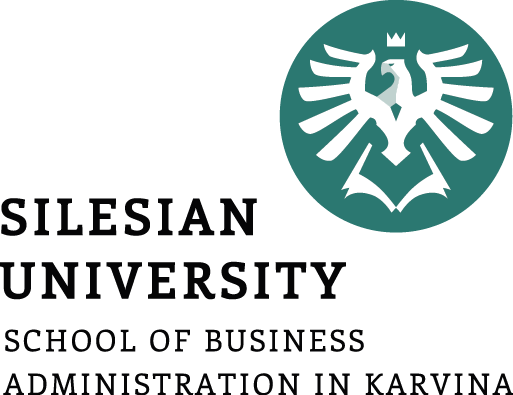 Modelová úloha na vymezení NS č. 2
Zadání: V jednom městě byl v maloobchodní síti s potravinářským sortimentem realizován obrat ve výši 400 000 000 Kč.
Vypočtěte hodnoty nákupního spádu, jestliže:
   - průměrný spotřební výdaj na 1 obyv.,  za potraviny činí cca 25 000 Kč/za rok,
    - IKS (index kupní síly) se odhaduje pro danou lokalitu : 0,92
    počet obyvatel: 20 000
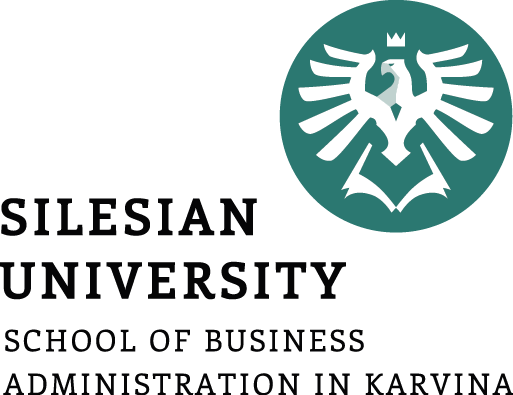 Výpočet:
saldo NS (absolutně)
Saldo NS = MO lk – KF lk = 400 000 000 - (20 000 x 25 000 x 0,92)
  	   	 =  400 000 000- (20 000 x 23 000)
		 =  400 000 000- (460 000 000)
		 =  - 60 mil. Kč
		 (záporný nákupní spád)
Saldo NS (relativně)
   % NS = (MO lk – KF lk / KF lk) x 100
		  =  - 60 / 460 x 100               v mil Kč.
		  =  - 0,13 x 100 = - 13 %
	MR lk = (MO lk/ MO´´lk ) x 100 =
	            = (400/460 ) x 100
		 =  0,87 x 100 = 87 % 
Odp.: V lokalitě je záporný NS ve výši cca 13%.
4. Rovnoměrnost rozmístění MOS
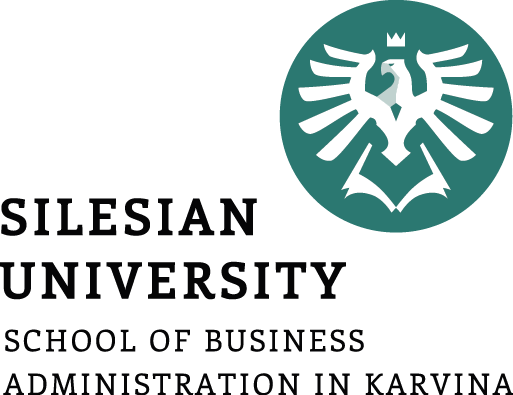 Může dojít ke třem situacím
1)
KOUPĚSCHOPNÁ			KAPACITA MOS
poptávka			=	
v určitém územním měřítku
(KF)
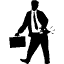 MOJ
optimální intenzita práce a využití kapacity
OBRAT
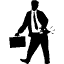 MOJ
MOJ
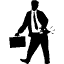 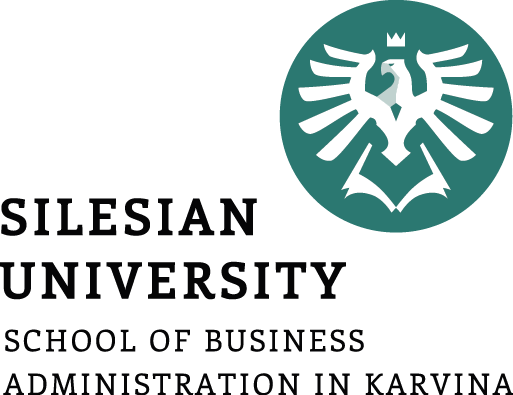 2)
(KF)	      >	KAPACITA MOS
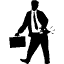 MOJ
značné zatížení sítě
nevyužití potenciálu obratu
OBRAT
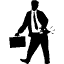 MOJ
MOJ
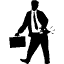 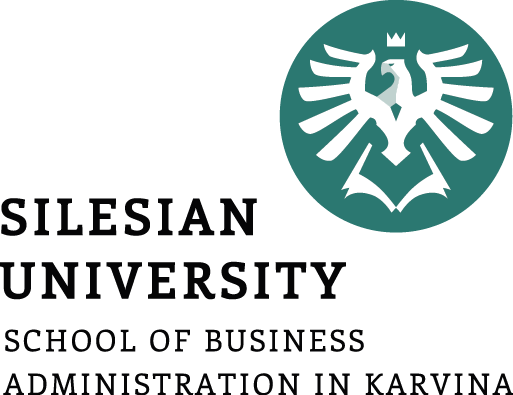 (KF)	‹	KAPACITA MOS
3)
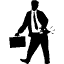 MOJ
MOJ
zesílení konkurence
ztráty z nevyužitých kapacit
neudržení se na trhu
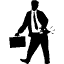 OBRAT
MOJ
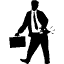 MOJ
MOJ
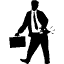 MOJ
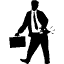 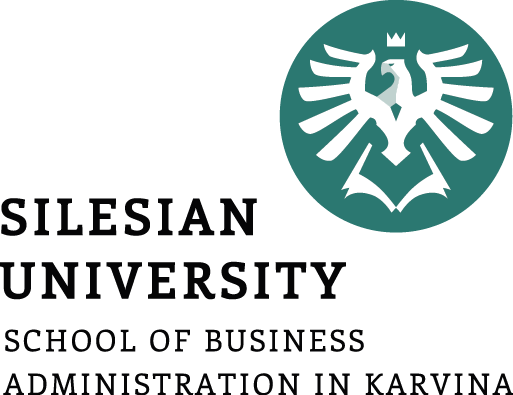 5. Prostorová a provozní koncentrace MOS
Provozní stránka koncentrace 
sdružování nabídky do jedné, případně menšího počtu jednotek, projevem provozní koncentrace je zvyšování průměrné velikosti prodejen
je závislý na hustotě osídlení a přijatelné dostupnosti pro zákazníka dané charakterem sortimentu. 

Prostorová (územní) stránka - soustřeďování provozních jednotek maloobchodu do center osídlení a bytové zástavby či míst s přirozeným nákupním spádem, nejčastěji se projevuje vznikem nákupních center.
Růst velikosti prodejen
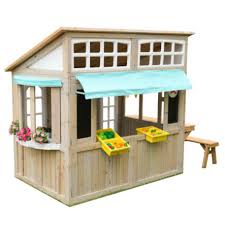 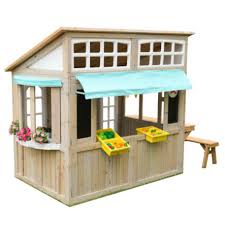 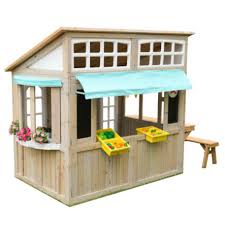 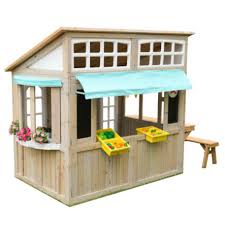 Soustřeďování prodejen na jednom místě
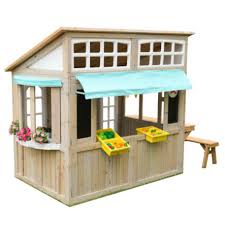 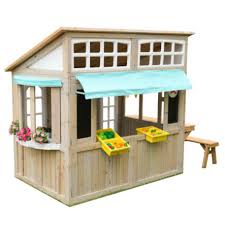 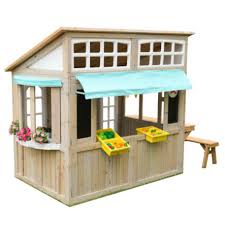 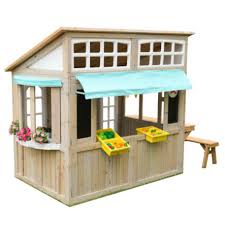 Umístění prodejen v sídelních útvarech
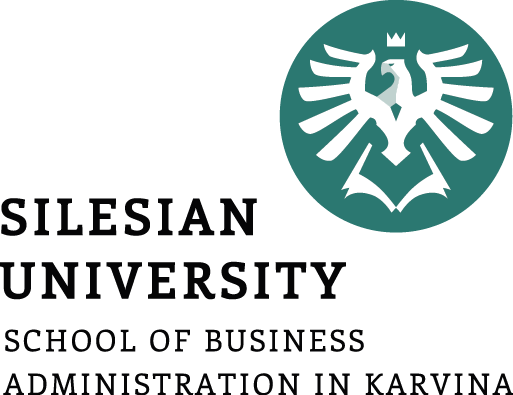 Ve městech: 
Dle stupně návaznosti:
samostatné
skupinové  (monosortimentní, polysortimentní)
Dle stavebně technického řešení:
samostatné provozní objekty (SM, HM, DIS…)
součást obchodní třídy, pěší zóny, náměstí, nákupního centra
umístění bytovém domě.
Pěší zóny
Cíle - nerušené prostředí pro nákup zákazníků, omezena nebo zcela vyloučena doprava, zónu mohou tvořit například ulice, pasáže, náměstí a parky, anebo ji mohou vytvářet uzavřená nákupní centra.
Obchodní střediska
Obchodní střediska se mohou dobře uplatnit na všech úrovních obchodní vybavenosti, a to jak okrskové, obvodové i centrální, vyvinula se z tržnic…
Vyhodnocení ekonomické efektivnosti lokalizace
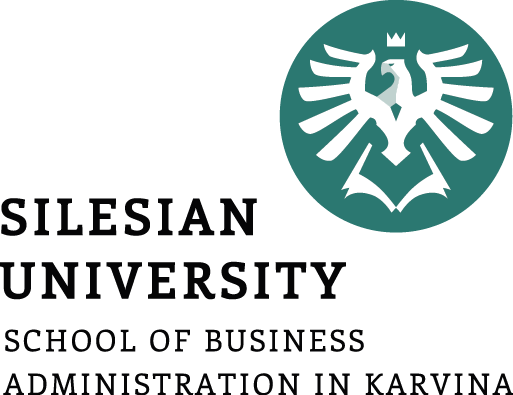 ● klasické investiční rozhodnutí, kdy obchodní firma zvažuje, zda uvažovaný projekt přinese patřičné zhodnocení vložených finančních prostředků. 

● při tomto hodnocení je využíváno standardního metodologického aparátu posuzování ekonomické efektivnosti investic. 

● obchodní organizace se tedy zaměřuje na čistou současnou hodnotu, dobu návratnosti investice, index ziskovosti, či vnitřní výnosové procento…

● při provádění výpočtů územní a tržní analýzy se doporučuje ve výpočtech pracovat spíše s pesimistickým scénářem, aby obchodník předešel nepříjemnému překvapení ve fázi realizace projektu.
Územní analýza  je východiskem -  odhaduje kupní potenciál v lokalitě a možnost jeho získání s ohledem na již působící  v ní konkurenční podniky.
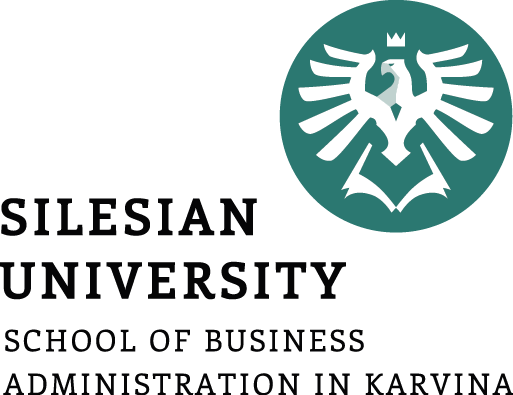 Shrnutí přednášky
Principy řešení MOS

Hierarchie v uspořádání – stupně obchodní vybavenosti

Akční rádius – minimální hranice, maximální hranice 

Nákupní spád- kladný záporný, vnější, vnitřní NS

Rovnoměrnost v rozmístění MOS – vztah mezi kapacitou MOS a koupěschopnou poptávkou
 
Provozní a prostorová koncentrace
  
Specifika podnikání v městském a venkovském prostoru
Umístění a řešení prodejen